CSc 110, Spring 2018
Lecture 29: Lists of Lists
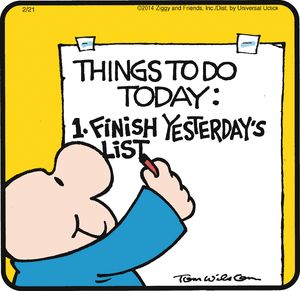 Mountain peak
Write a program that reads elevation data from a file, draws it on a DrawingPanel and finds the path from the highest elevation to the edge of the region and draws that path on the DrawingPanel.
Data:
34 76 87 9 34 8  22 33 33 33 45 65 43 22
5  7  88 0 56 76 76 77 4  45 55 55 4  5
…

This data is a different shape. How should we store it?
Lists of lists
You can put a list in a list
list = [[1, 2, 3], [4, 5, 6]]

How can you access 2?

list[0][1]

How can you find the length of the second inner list ([4, 5, 6])?

len(list[1])
Lists of lists - traversals
We normally use nested loops to go through a list of lists
data = [[1, 2, 3], [4, 5, 6]]
for i in range(len(data)):
	for j in range(len(data[i])):
		# do something with data[i][j]

Why does are inner loop go to len(data[i])?
List of lists mystery
def mystery(data, pos, n):
    result = []
    for i in range(0, n): 
        for j in range(0, n): 
            result.append(data[i + pos][j + pos])
    return result
Suppose that a variable called grid has been declared as follows:
       grid = [[8, 2, 7, 8, 2, 1], [1, 5, 1, 7, 4, 7],
               [5, 9, 6, 7, 3, 2], [7, 8, 7, 7, 7, 9],
               [4, 2, 6, 9, 2, 3], [2, 2, 8, 1, 1, 3]]
   which means it will store the following 6-by-6 grid of values:
        8       2       7       8       2       1       
        1       5       1       7       4       7       
        5       9       6       7       3       2       
        7       8       7       7       7       9       
        4       2       6       9       2       3       
        2       2       8       1       1       3       
   For each call at right, indicate what value is returned.  If the function call results in an error, write error instead.
Function Call                     Contents of List Returned

mystery(grid, 2, 2)   ___________________________

mystery(grid, 0, 2)   ___________________________

mystery(grid, 3, 3)   ___________________________
Exercise
Write a function called max_row that takes a list of lists as a parameter and returns the index of the row that contains the maximum value.
Exercise
Write a function called flip that takes a list of lists and two columns and swaps their contents. For example if swap(data, 2, 3) were called on the following list

data = [[1, 2, 3], [4, 5, 6], [7, 8, 9]]

data would contain the following afterwards:

data = [[1, 3, 2], [4, 6, 5], [7, 9, 8]]
Exercise
Write a function called create_matrix that takes a width and a height as parameters and returns a list of lists that is width by height and contains the numbers 0 to width - 1 in each row. For example a call to create_matrix(5, 3) would return the following list of lists:

[[0, 1, 2, 3, 4], [0, 1, 2, 3, 4], [0, 1, 2, 3, 4]]
Creating Lists of lists
list = [[0] * 4] * 5 will NOT create a list of lists
This will create a list with 5 spots that all contain the SAME list that is 4 long. 

Instead, write the following:
	list = []
	for i in range(0, 5):
		list.append([0] * 4)
Mountain peak
Write a program that reads elevation data from a file, draws it on a DrawingPanel and finds the path from the highest elevation to the edge of the region.
Data:
34 76 87 9 34 8  22 33 33 33 45 65 43 22
5  7  88 0 56 76 76 77 4  45 55 55 4  5
…